Let’s Learn About Russia
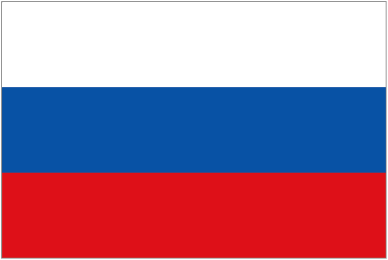 www.flags.net/RUSS.htm
Where is Russia?
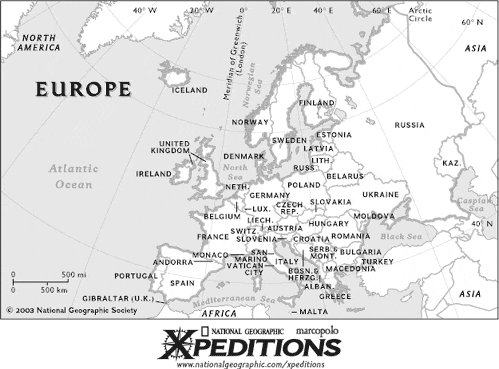 Map of Russia
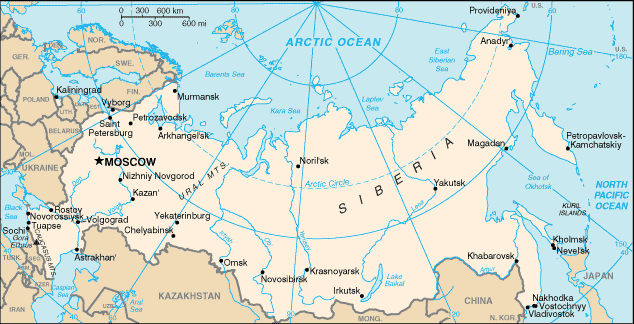 www.flags.net/RUSS.htm
Facts About Russia
The capital of Russia is Moscow.
The population of Russia is 149,476,000.
The money used is the ruble.
The language spoken is Russian.
Let’s visit some important cities in Russia.
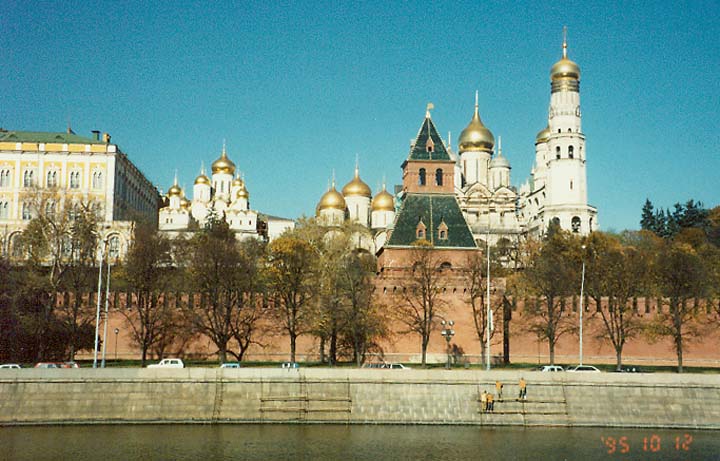 Moscow
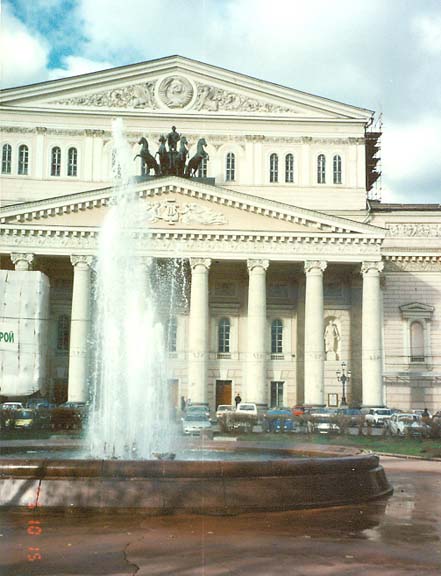 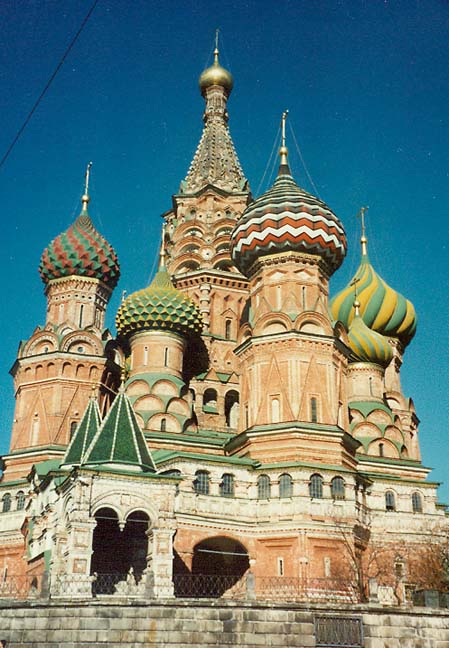 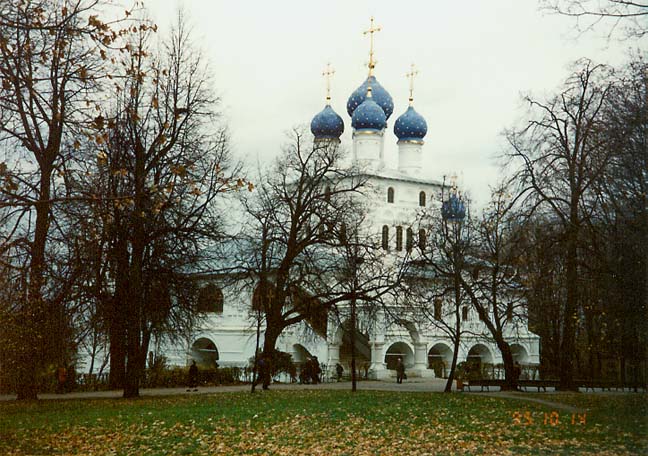 www.galenfrysinger.com
St. Petersburg
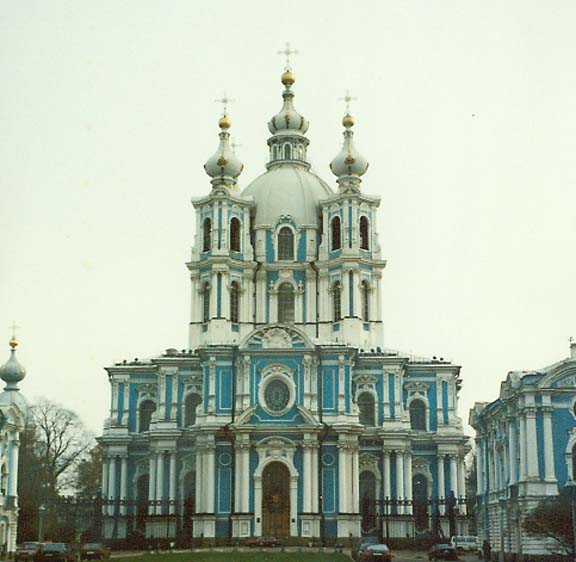 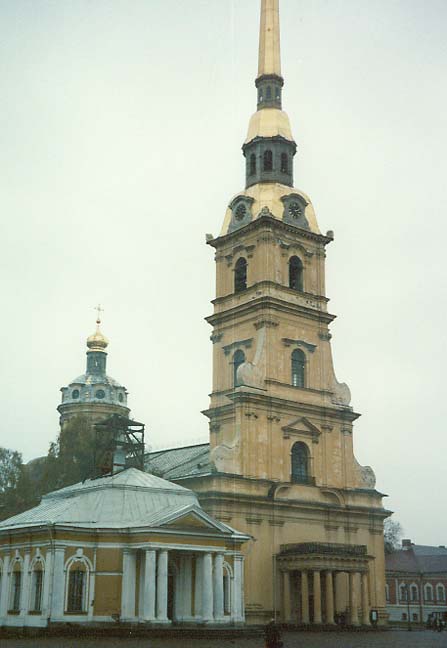 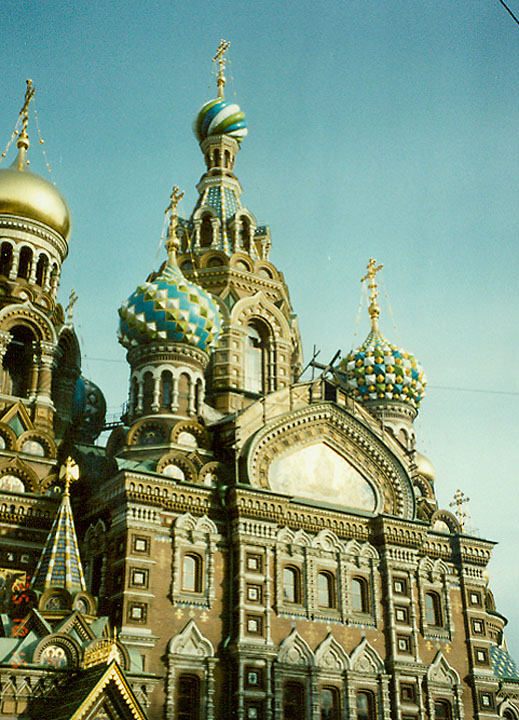 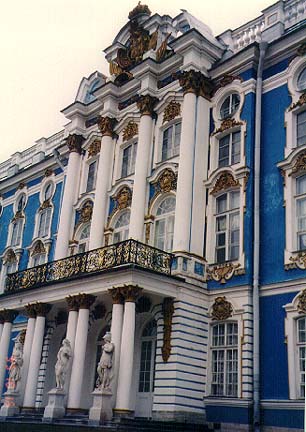 www.galenfrysinger.com
Irkutsk, in Siberia
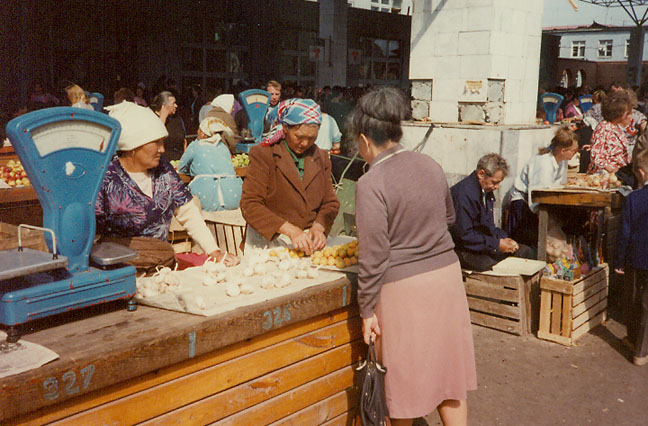 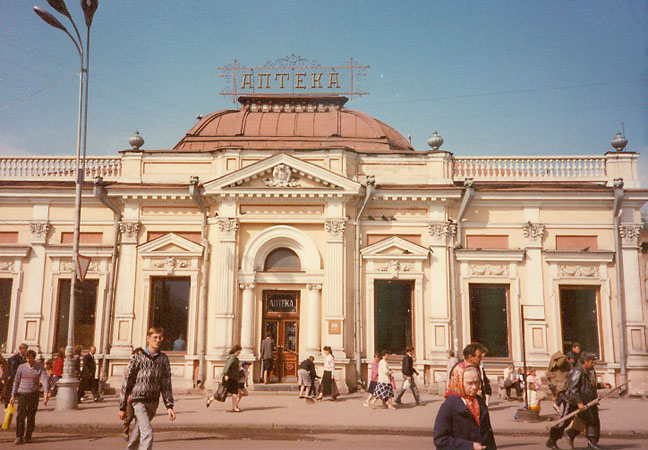 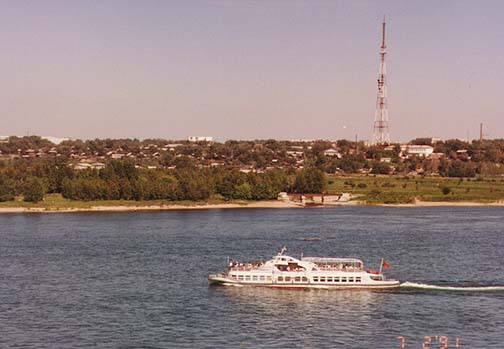 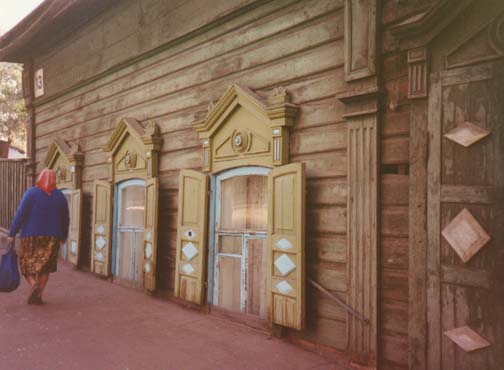 www.galenfrysinger.com
Famous Sights in Russia
The Hermitage Museum- (click on the name to see a virtual visit)
The Kremlin
The Peter and Paul Fortress (click on name to find out more.
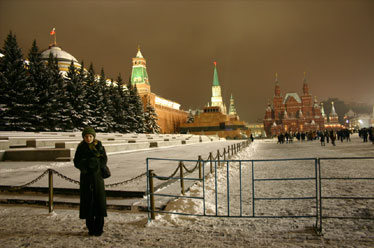 www.russia.com/photos/
Famous Palaces(click on the names to find out more)
Pushkin- Catherine’s Palace
Go to this website to see more photos - www.pbase.com/hiker_photograph/catherines_palac
Peterhof  
Go to this website to see interactive panoramas of the entire palace- www.peterhof.org/english/pano/
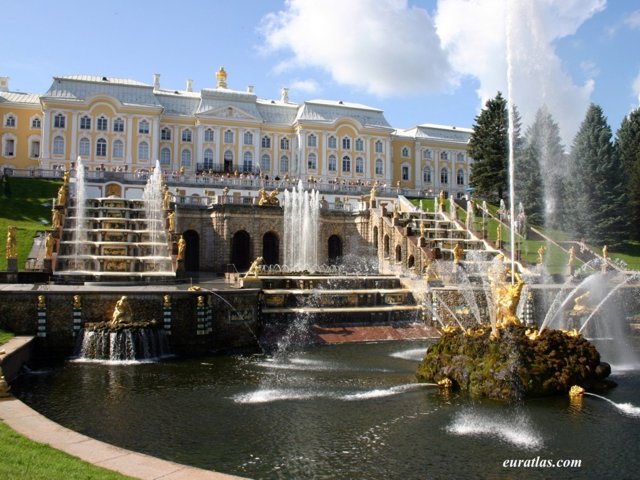 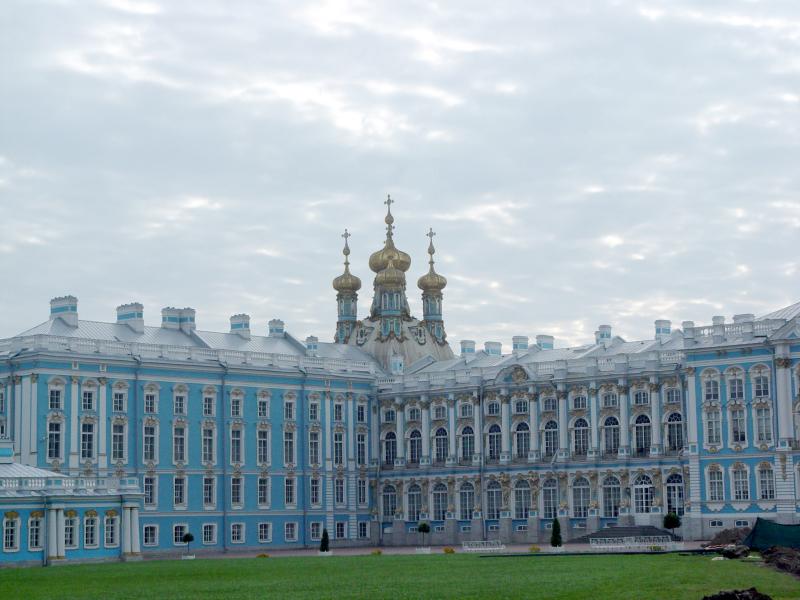 www.pbase.com/hiker_photograph/image/48246979
www.euratlas.com/Atlas/ russia/peterhof_palace.jpg
Russia is famous for…(Click on each name for more information.)
The Brown Bear
Russian Teacakes
Baba Yaga
Russian Nesting Dolls 
Ballet
Ukrainian pysanky
What Russian Kids Do
Russian children love ice skating, sledding and playing ice hockey in the winter and swimming and boating in the summer.
Find out about schools in Russia at this website - www.kidsculturecenter.com/russia/russ_edu.htm
Find out about daily life in Russia at this site-	http://library.thinkquest.org/CR0212302/russia.html
What Russians Like to Eat
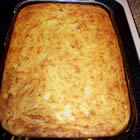 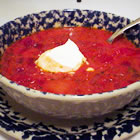 http://allrecipes.com/Recipe/Kartoshnik-with-Cheese-and-Onions/Detail.aspx
http://allrecipes.com/Recipe/Borscht-I/Detail.aspx
Go to these websites for some Russian recipes:
www.world-recipes.info/russia-russian/
http://allrecipes.com/Search/Recipes.aspx?WithTerm=Russia
Some Famous Russians
Yuri Gagarin - first man in space
Mikhail Gorbachev - leader of the Soviet Union who made the country more free and democratic
Anna Pavlova - world-famous ballerina
Peter Tchaikovsky - a composer who wrote the music for The Nutcracker
Sergey Prokofiev - wrote the words and music for Peter and the Wolf
Learn More About Russia
Russia
www.kidskonnect.com/Russia/RussiaHome.html
Travel for Kids - Russia
www.travelforkids.com/Funtodo/Russia/russia.htm
Coloring Pages – Russia
http://edupics.com/coloring-pages-pictures-book-russia-237.htm
Kids Culture Center – Russia
http://www.kidsculturecenter.com/russia/russ_holiday.htm
Russia
http://www.oxfam.org.uk/coolplanet/kidsweb/wakeup/index.htm
Russia 
http://library.thinkquest.org/TQ0312267/russia.htm
Russia
http://www.uen.org/utahlink/tours/tourFames.cgi?tour_id=8050
More Good Websites
Time for Kids – Russia
www.timeforkids.com/TFK/hh/goplaces/main/0,20344,595847,00.html
Kids from Russia
http://www.factmonster.com/ipka/A0930073.html
Peace Corps Kids World – Russia
www.peacecorps.gov/kids/world/europemed/russia.html
Books to Read
Discovering Cultures- Russia. Sarah DeCapua. Marshall Cavendish Corporation. 2004.

A Ticket to Russia. Tom Streissguth. Carolrhoda Books, Inc. 1997. Excellent for 3-5. 

Russia: A Portrait of the Country Through Its Festivals and Traditions.  Grolier. 1999.

Celebrating Birthdays in Russia. Cheryl L. Enderlein. Capstone Press. 1998.

Russia ABCs. Ann Berge. Picture Window Books. 2004.